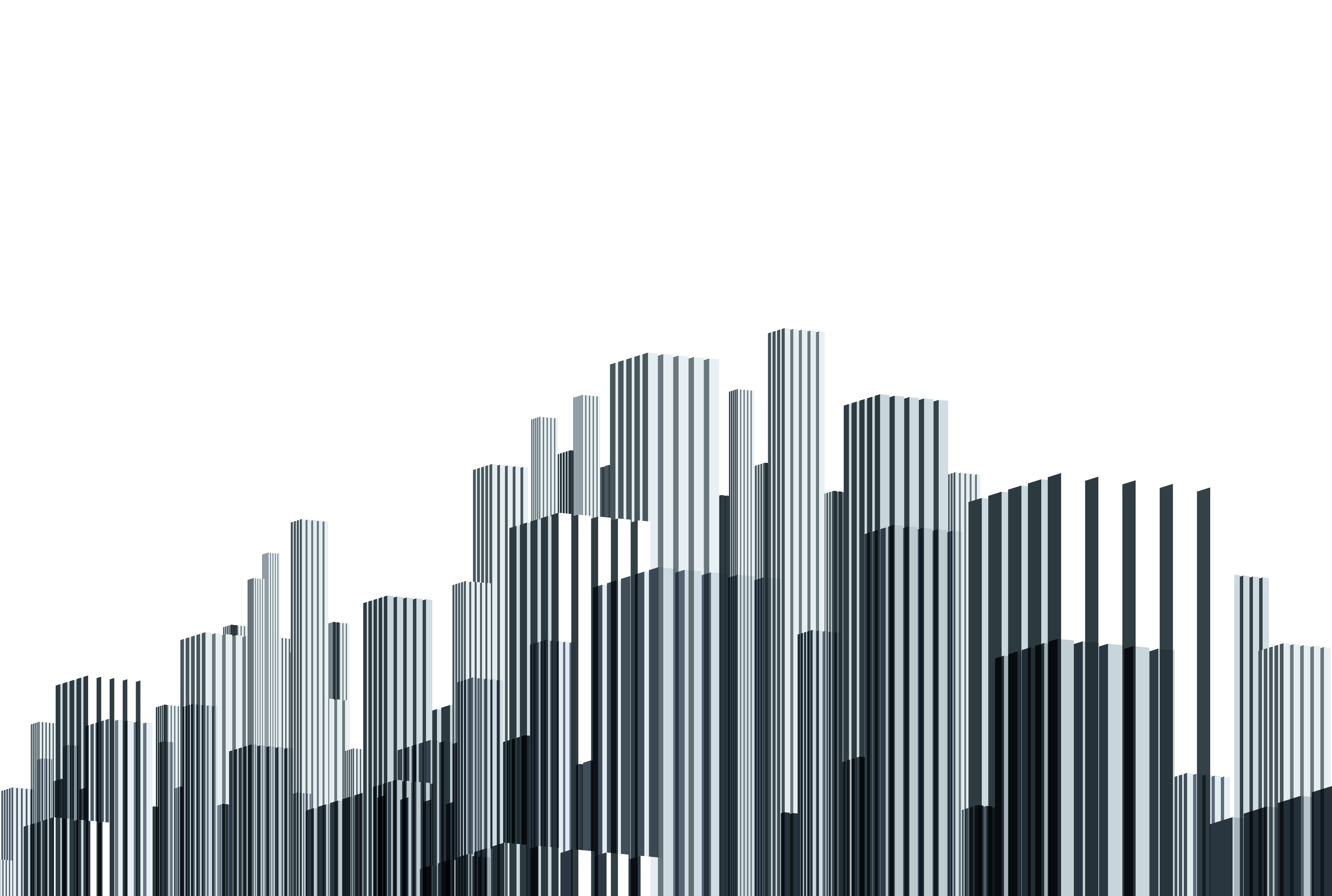 قرارات وسياسات التسعير للخدمات
المحاضرة السابعة
تعريف التسعير
هو الثمن الذي يدفعه العميل لقاء حصوله على الخدمة وقد يؤخذ عدة مسميات مختلفة في حالة الخدمات كالرسوم والأجور والفوائد مثلاً.
مسميات التسعير
تأثير خصائص الخدمات على تسعيرها
السياسات والتكتيكات السعرية للخدمات
التسعير المرن المتفاوت:
أن التفاوت السعري يعني أن تتقاضى المؤسسة أسعاراً مختلفة لخدماتها وذلك بناءً على رغبة عملائها بالدفع.
من أهم أشكال التفاوت السعري هي:
التفاوت السعري على أساس الوقت
قدرة العميل على الدفع مقابل التمييز
نوعية منتج الخدمة المطلوبة
التفاوت المكاني
التسعير المكفول
يقصد بها أن يكون الدفع مرتبطاً بضمان الحصول على النتيجة المطلوبة.
أسعار القيادة الخاسرة
يقصد بها أن تقدم المؤسسة الخدمة بسعر مخفض لأول طلب على أمل الحصول على أعمال لاحقة بأسعار أفضل
أسئلة
1/ يوجد عدة طرق لتسعير الخدمات، حددي أي من هذه الطرق يمكن استخدامه في تسعير الخدمات التالية:

أ. خدمة فندقية لفندق خمس نجوم.
ب. خدمة مصرفية.
ج. خدمات التعلم الخاص.
د. الخدمة الصحية في مستشفى خاص.